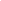 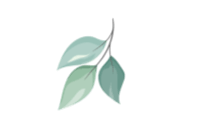 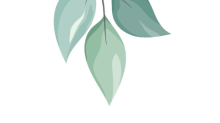 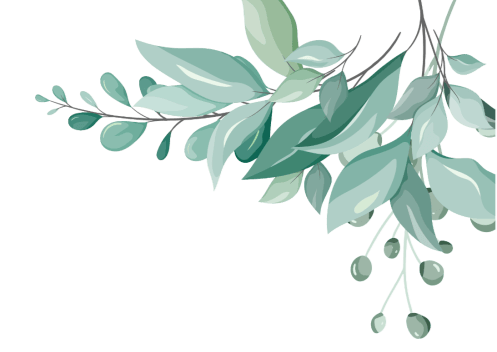 HOME
CONTENT
TEXT
END
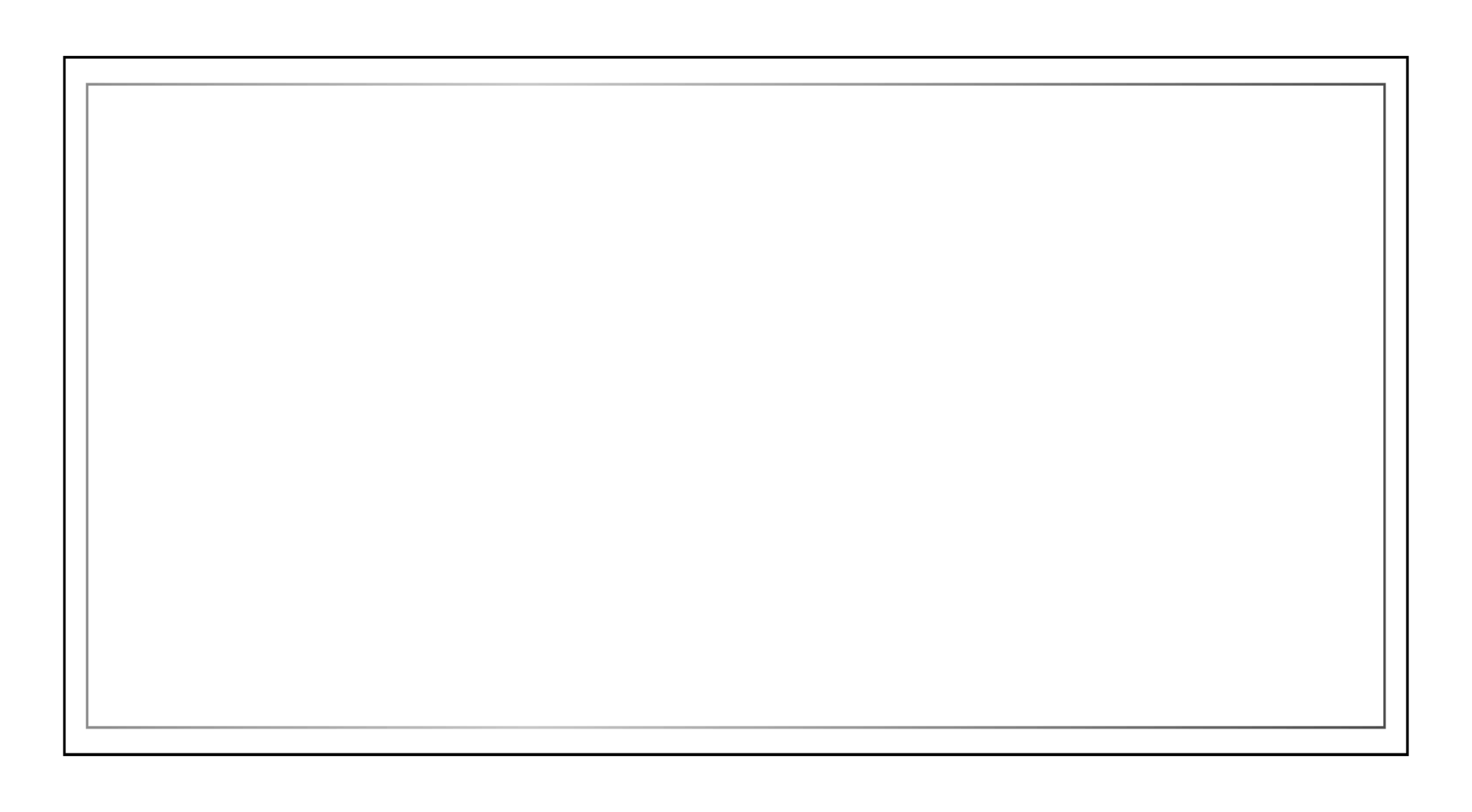 20XX
清新个人简历
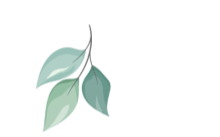 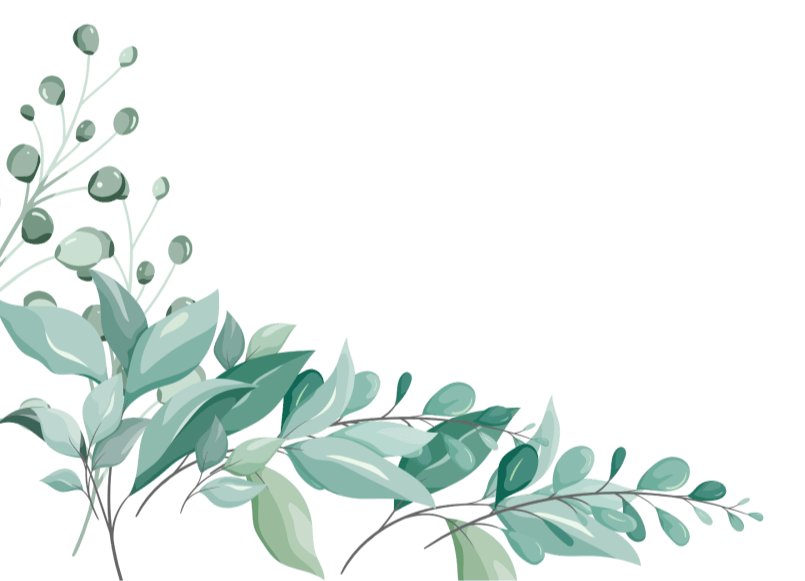 个人简历 ｜ 自我介绍 ｜ 岗位竞聘 ｜ 述职报告
Chinese  companies  will no longer remain in the hard stage and they are also promoting a culture Chinese  companies  will no longer remain 
in the hard stage and they are also wang ling yan a culture
汇报人：优品PPT
20XX年12月12日
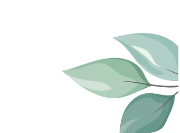 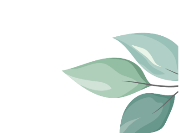 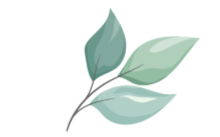 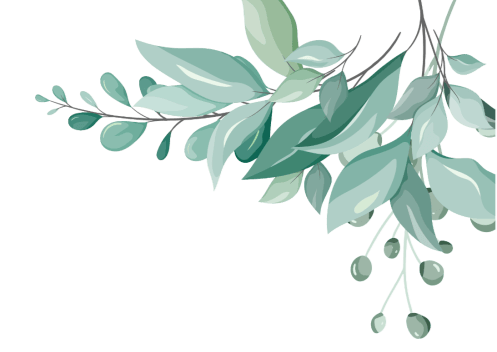 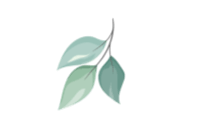 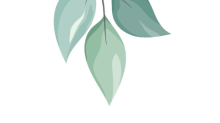 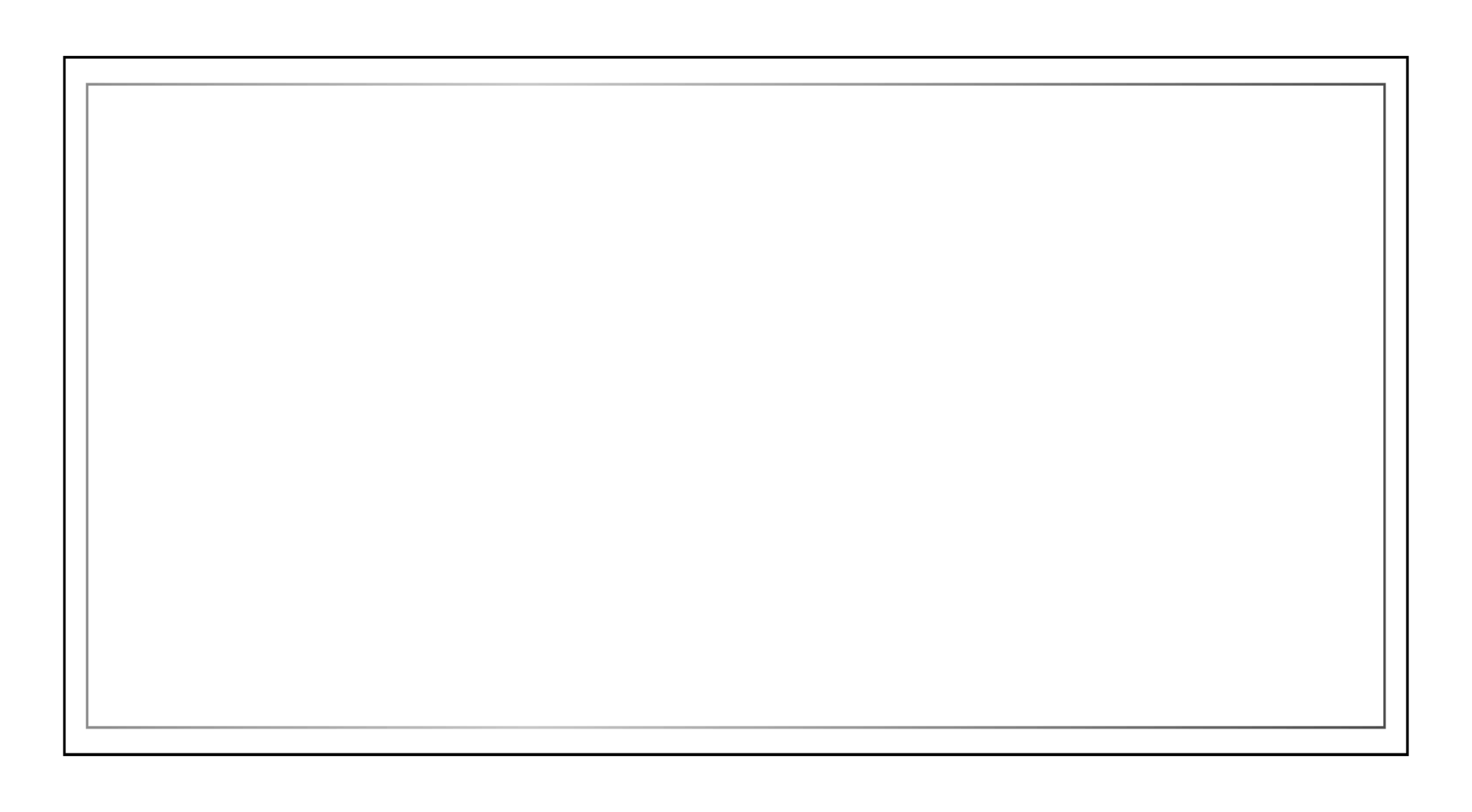 个人基本情况
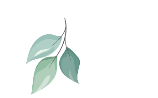 CONTENT
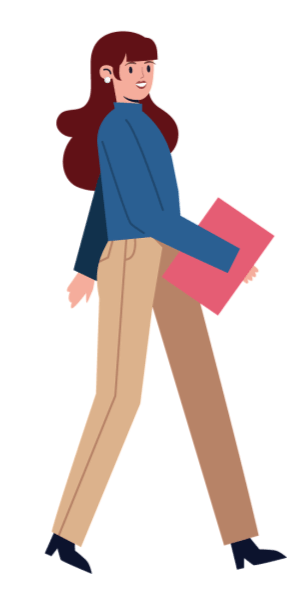 个人工作能力
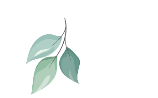 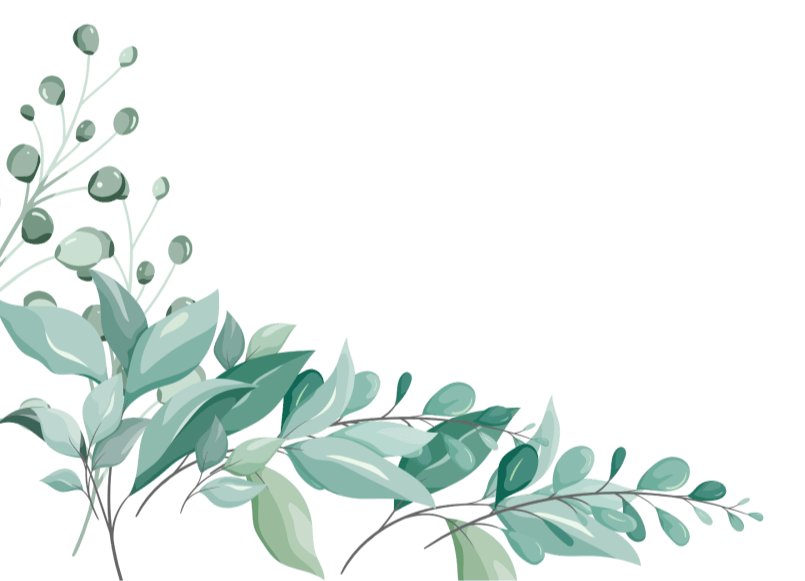 01
02
03
04
岗位胜任能力
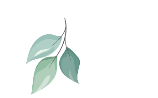 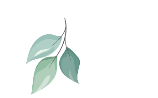 未来职业规划
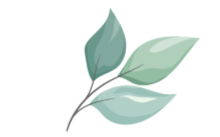 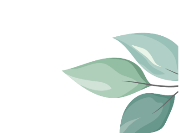 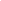 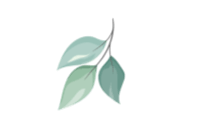 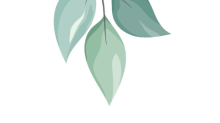 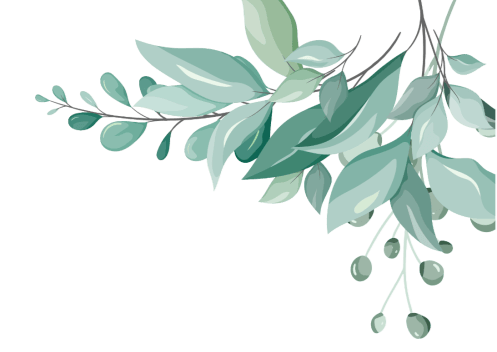 ONE
TWO
THREE
FOUR
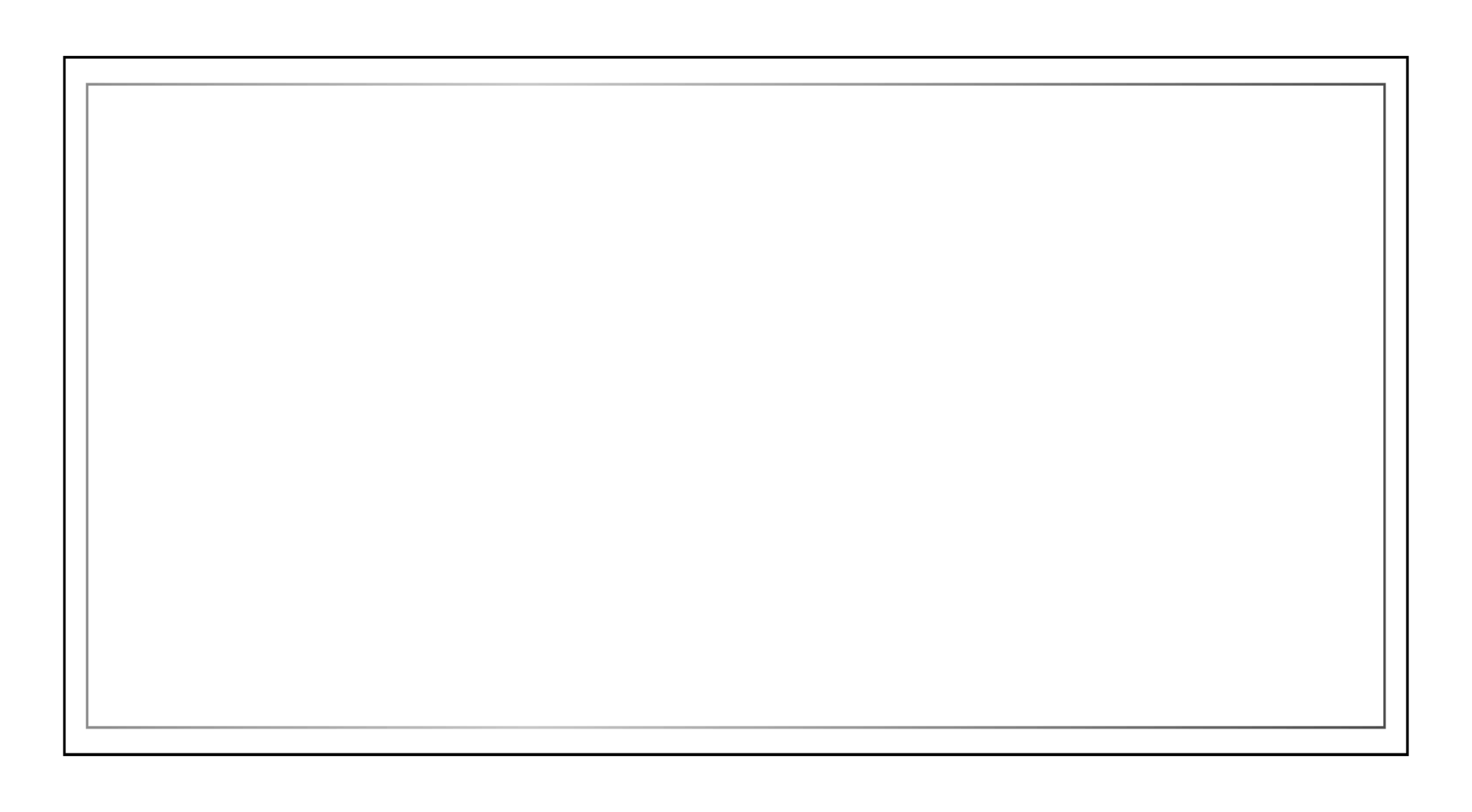 01
https://www.ypppt.com/
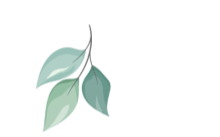 个人基本情况
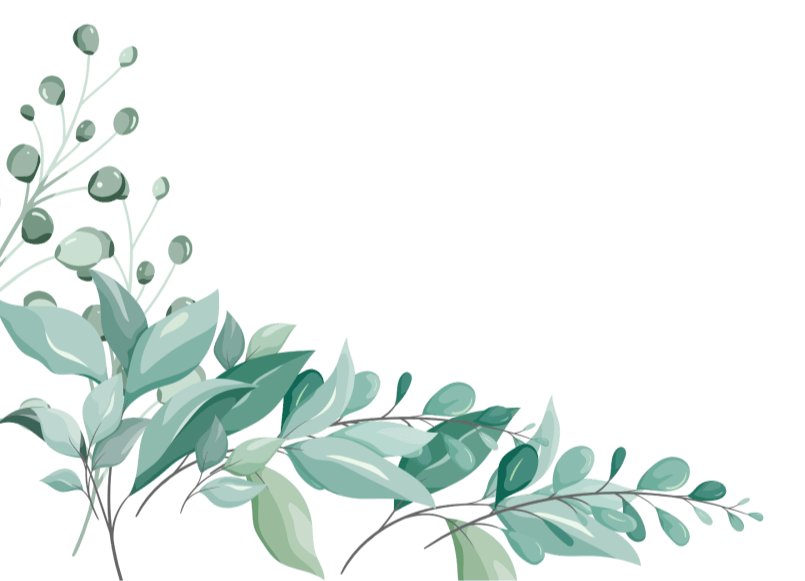 Chinese  companies  will no longer remain in the hard stage and they are also promoting a culture Chinese  companies  will no longer remain 
in the hard stage and they are also wang ling yan a culture
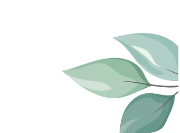 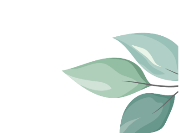 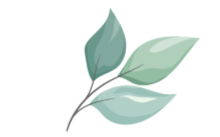 个人基本情况
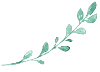 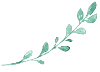 姓名：盛夏
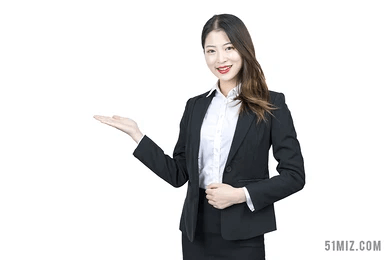 现居：北京东城
籍贯：北京东城
生日：1990-8-1
民族：汉族
01
学校：上海国际学院
学历：本科
人生信条：您的内容打在这里，或者通过复制您的文本后，在此框中选择粘贴，并选择只保留文字。
20XX—20XX
20XX—20XX
20XX—20XX
教育背景
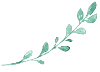 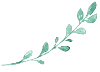 于上海大学计算机专业就读研究生。致力于XXX的研究。
于上海科技学院计算机专业就读。曾多次获得国家奖学金及三好学生称号。
于河南省优品高级中学任读。学习成绩优异，团结同学。
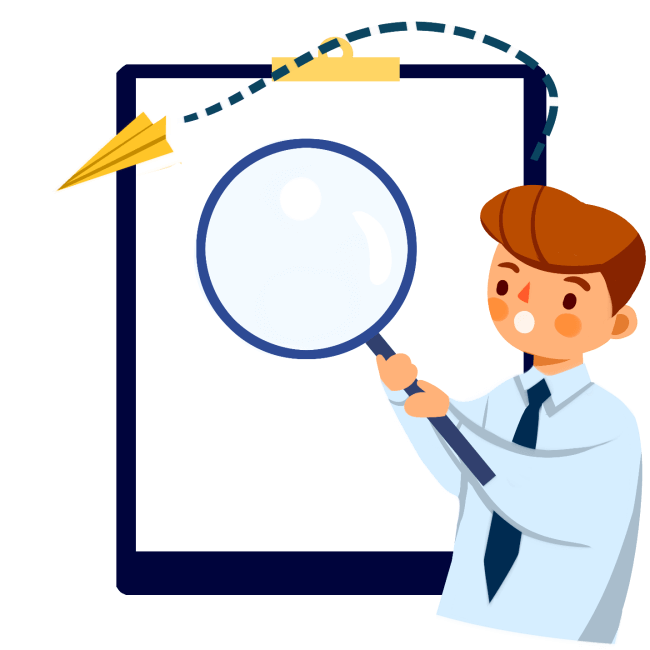 教育背景
01
工作经历
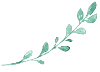 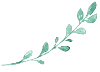 20XX/03-20XX/08
20XX/03-20XX/08
20XX/03-20XX/08
工作单位 / 职位
工作单位 / 职位
工作单位 / 职位
具体的工作内容和职责，工作经历应注重业绩，用词简单明了
具体的工作内容和职责，工作经历应注重业绩，用词简单明了
具体的工作内容和职责，工作经历应注重业绩，用词简单明了
01
20XX/03-20XX/08
20XX/03-20XX/08
工作单位 / 职位
工作单位 / 职位
具体的工作内容和职责，工作经历应注重业绩，用词简单明了
将具体的工作内容和职责，工作经历应注重业绩，用词简单明了
PPT下载 http://www.ypppt.com/xiazai/
个人技能
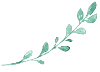 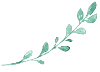 技能名称
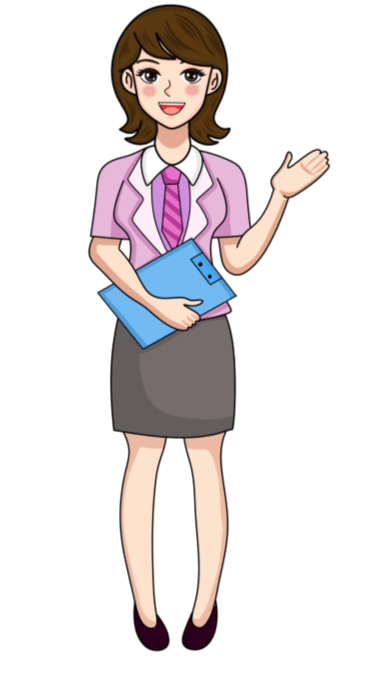 您的内容打在这里，在此框中选择粘贴，并选择只保留文字。
50 %
技能名称
您的内容打在这里，在此框中选择粘贴，并选择只保留文字。
01
75 %
技能名称
您的内容打在这里，在此框中选择粘贴，并选择只保留文字。
62 %
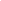 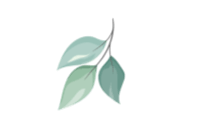 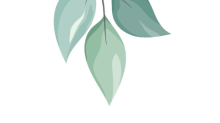 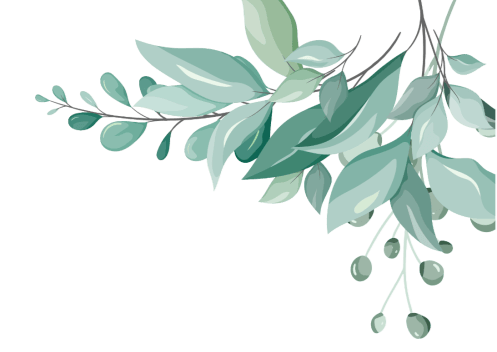 ONE
TWO
THREE
FOUR
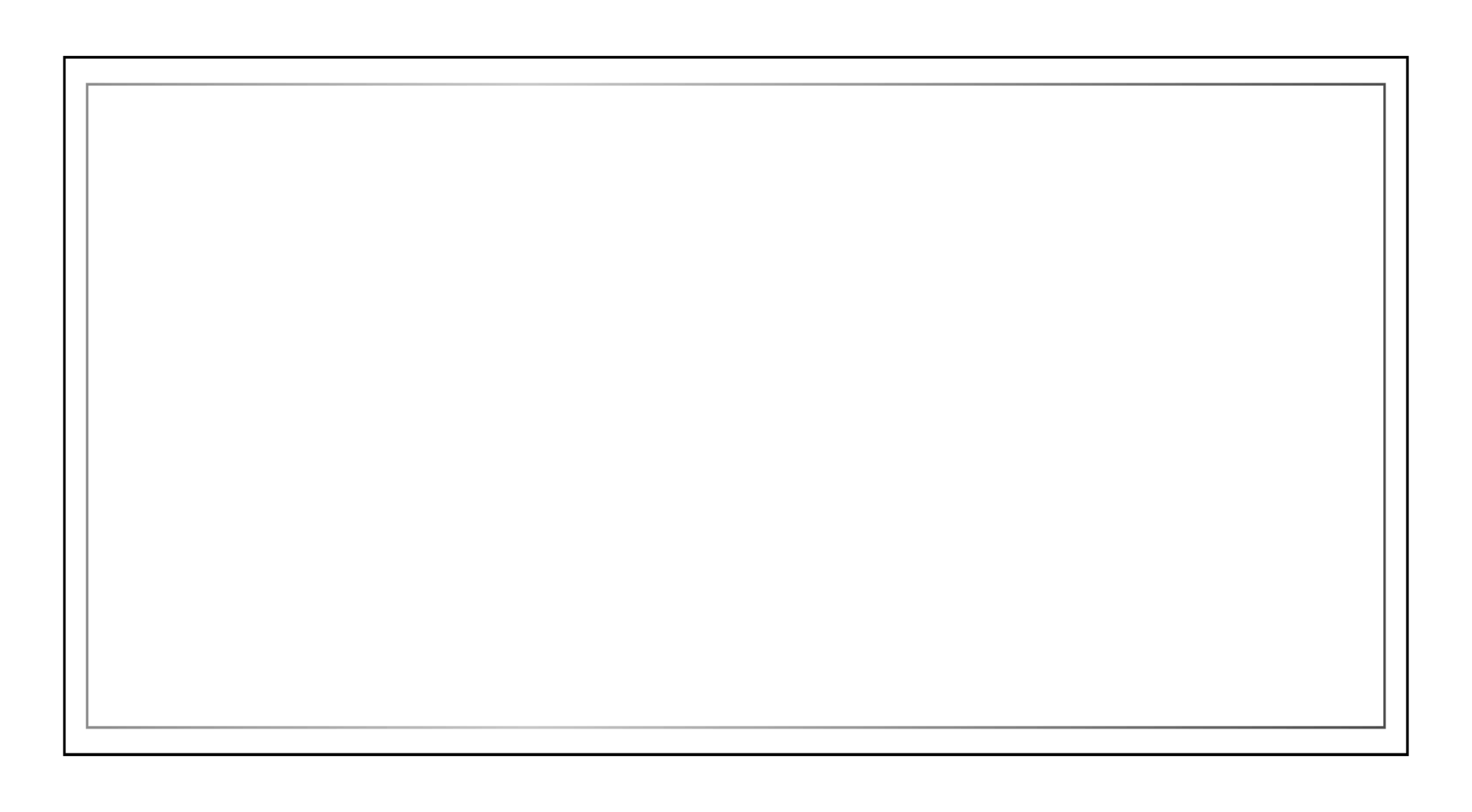 02
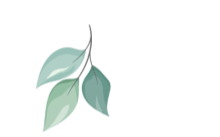 个人工作能力
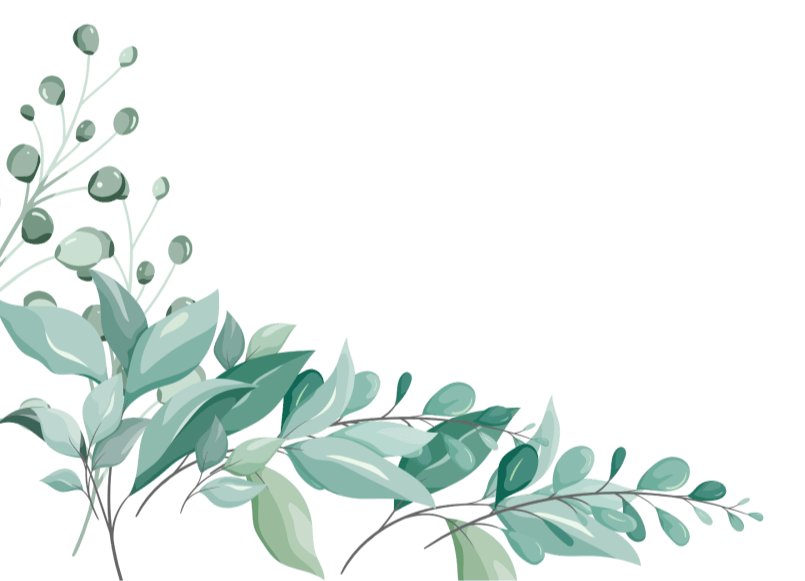 Chinese  companies  will no longer remain in the hard stage and they are also promoting a culture Chinese  companies  will no longer remain 
in the hard stage and they are also wang ling yan a culture
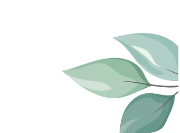 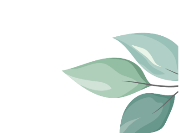 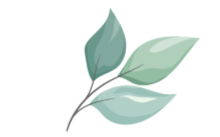 个人能力
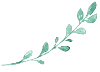 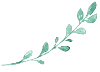 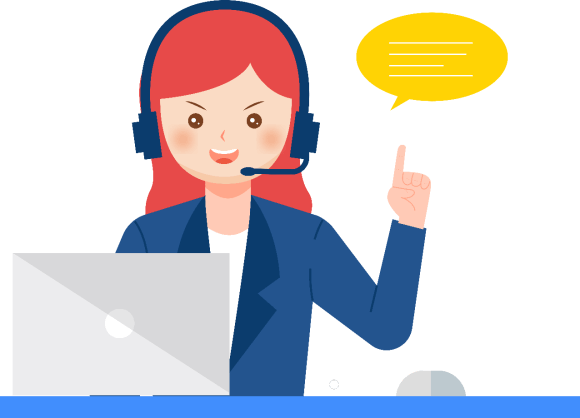 01
02
02
标题内容
通过复制您的文本后，在此框中选择粘贴。
通过复制您的文本后，在此框中选择粘贴。
您的内容打在这里，或者通过复制您的文本后，在此框中选择粘贴，并选择只保留文字。通过复制您的文本后，在此框中选择粘贴。
工作能力
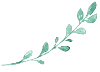 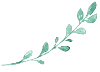 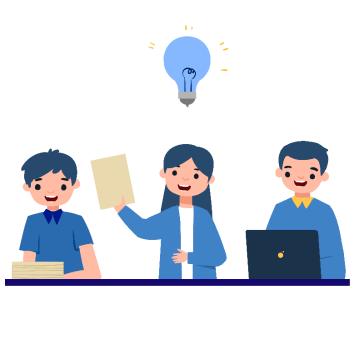 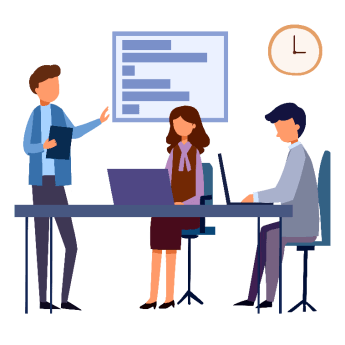 02
沟通能力
入山问樵，入水问渔。沟通重在换位思考，良好的沟通是成功的一半。
02
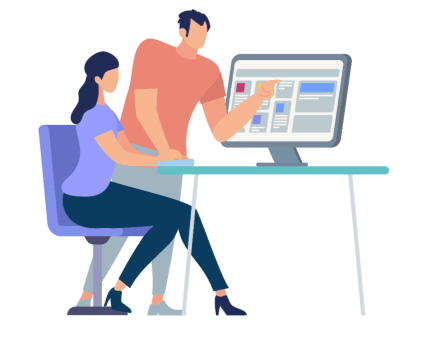 03
01
执行力
责任心
没有执行力就没有竞争力，严格履行企业所赋予的职责和义务，按制度办事，使企业在有序规范经营中取得最大效益、为公司营销任务舔砖加瓦。
敢于负责人，才能担重任。我敢于和善于工作，能独挡一面，完成上级交给的各项任务，使领导放心。我的工作理念是：诚实守信，求真务实。
个人能力
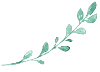 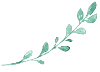 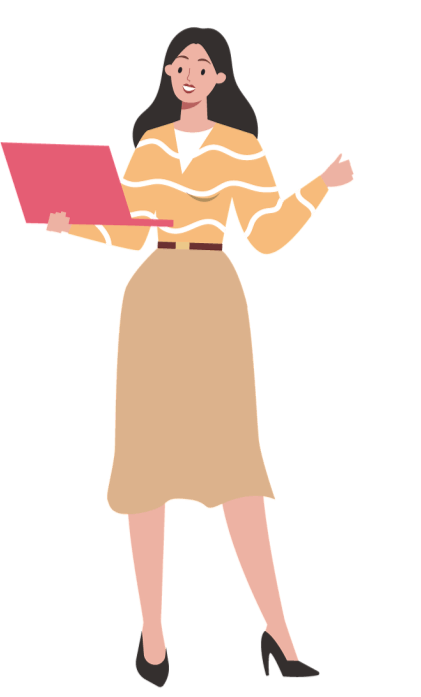 请替换文字内容
请替换文字内容，修改文字内容，也可以直接复制你的内容到此。请替换文字内容，修改文字内容，也可以直接复制你的内容到此。请替换文字内容，修改文字内容
请替换文字内容
02
请替换文字内容
请替换文字内容，修改文字内容，也可以直接复制你的内容到此。请替换文字内容，修改文字内容，也可以直接复制你的内容到此。请替换文字内容，修改文字内容
请替换文字内容，修改文字内容，也可以直接复制你的内容到此。请替换文字内容，修改文字内容，也可以直接复制你的内容到此。请替换文字内容，修改文字内容
个人能力
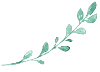 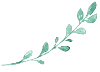 请替换文字内容
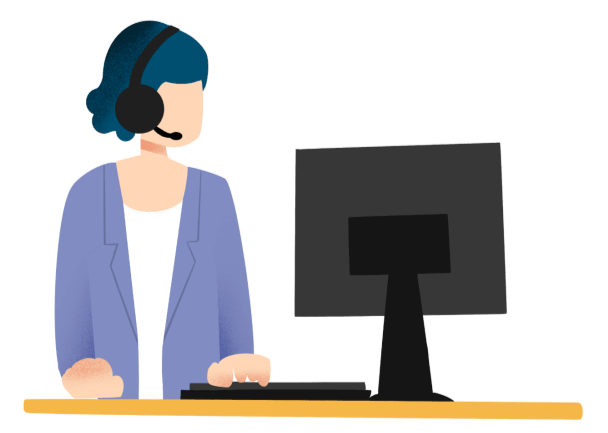 请替换文字内容，修改文字内容，也可以直接复制你的内容到此。请替换文字内容，修改文字内容
请替换文字内容
请替换文字内容，修改文字内容，也可以直接复制你的内容到此。请替换文字内容，修改文字内容
02
请替换文字内容
请替换文字内容，修改文字内容，也可以直接复制你的内容到此。请替换文字内容，修改文字内容
[Speaker Notes: https://www.ypppt.com/]
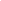 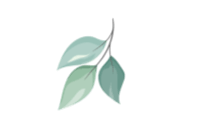 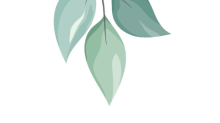 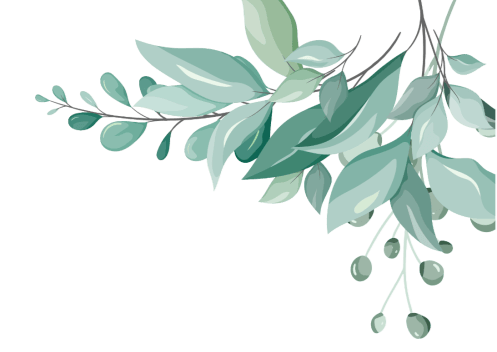 ONE
TWO
THREE
FOUR
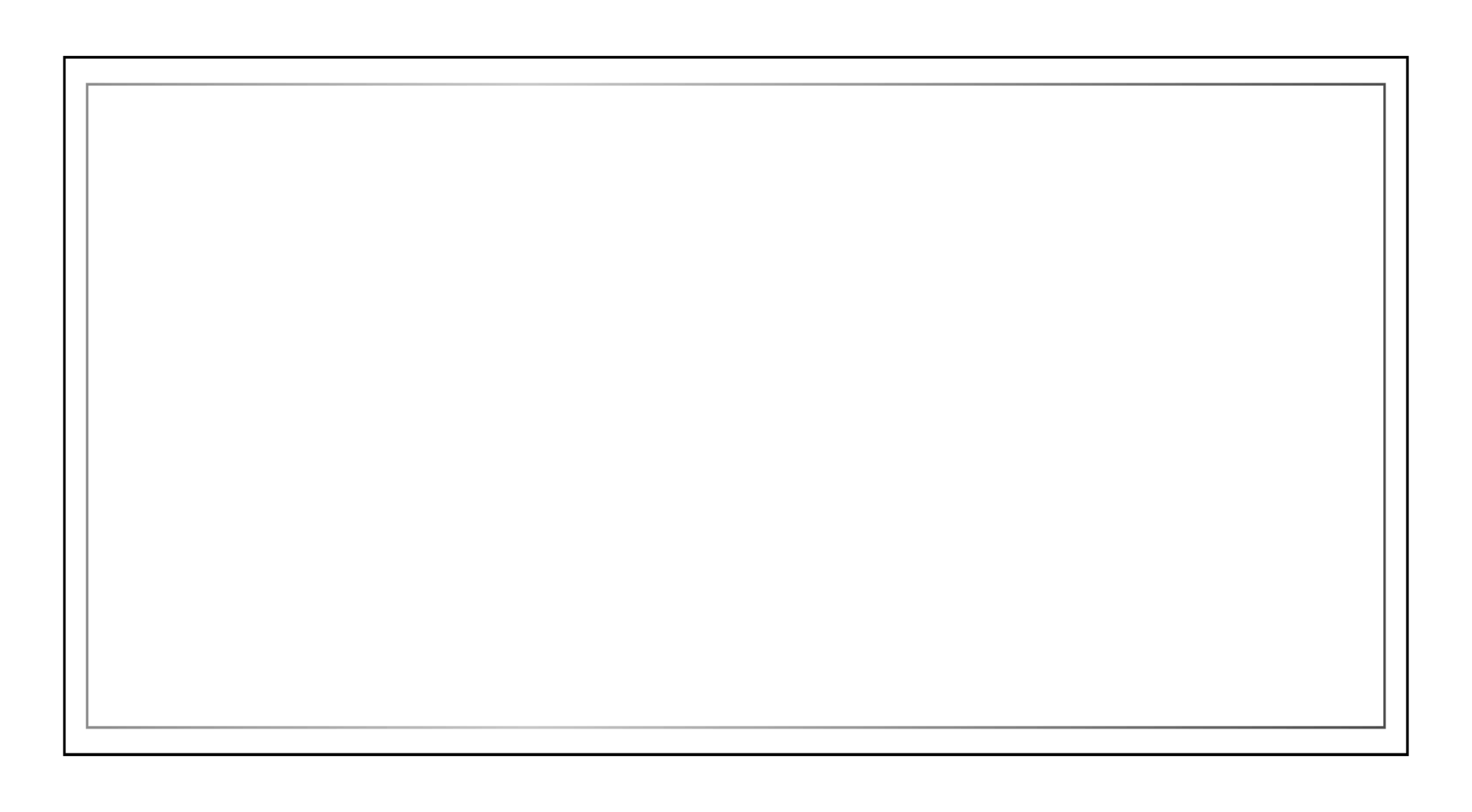 03
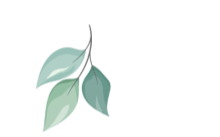 岗位胜任能力
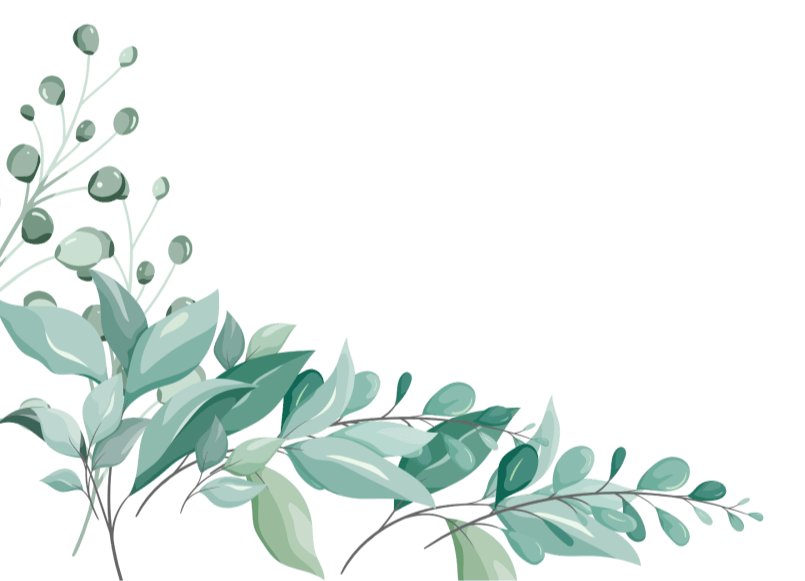 Chinese  companies  will no longer remain in the hard stage and they are also promoting a culture Chinese  companies  will no longer remain 
in the hard stage and they are also wang ling yan a culture
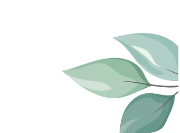 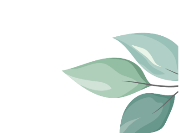 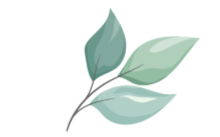 岗位胜任能力
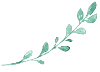 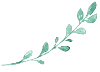 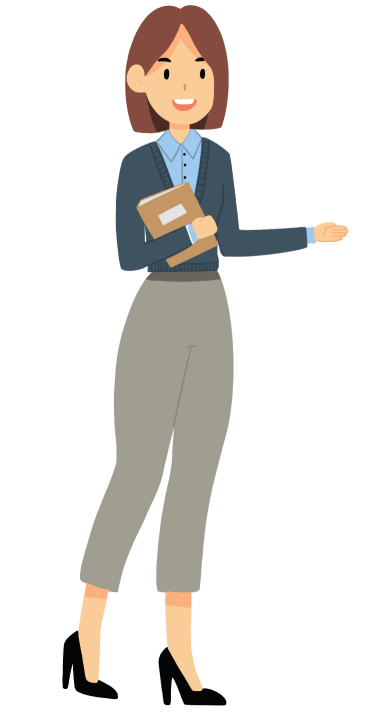 请在此处输入具体想要描述的内容，言简意赅，说明用意即可。请在此处输入具体想要描述的内容，言简意赅，说明用意即可。
请在此处输入具体想要描述的内容，言简意赅，说明用意即可。请在此处输入具体想要描述的内容，言简意赅，说明用意即可。
01 填加标题
02 填加标题
03 填加标题
04 填加标题
03
请在此处输入具体想要描述的内容，言简意赅，说明用意即可。请在此处输入具体想要描述的内容，言简意赅，说明用意即可。
请在此处输入具体想要描述的内容，言简意赅，说明用意即可。请在此处输入具体想要描述的内容，言简意赅，说明用意即可。
岗位胜任能力
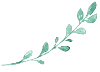 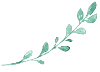 输入标题
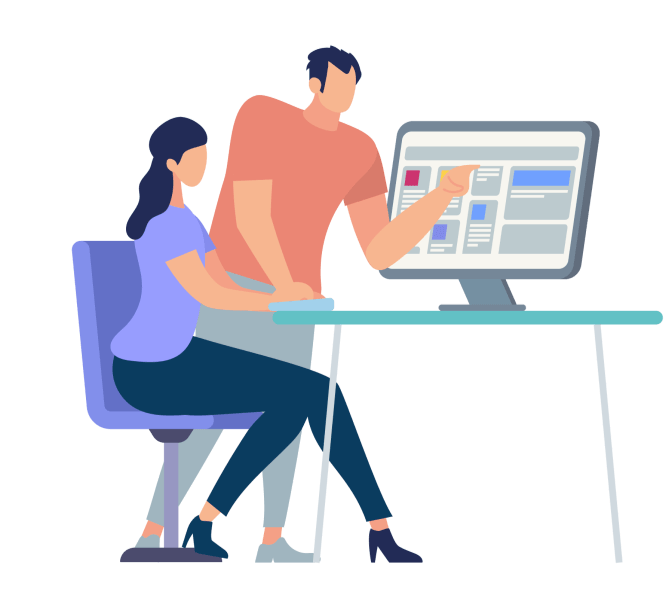 请在此处输入具体想要描述的内容，言简意赅，说明用意即可。请在此处输入具体想要描述的内容，言简意赅，说明用意即可。请在此处输入具体想要描述的内容，言简意赅，说明用意即可。请在此处输入具体想要描述的内容，言简意赅，说明用意即可。
03
请替换文字内容
请替换文字内容
请替换文字内容，修改文字内容，也可以直接复制你的内容到此
请替换文字内容，修改文字内容，也可以直接复制你的内容到此
岗位胜任能力
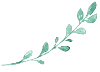 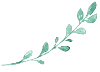 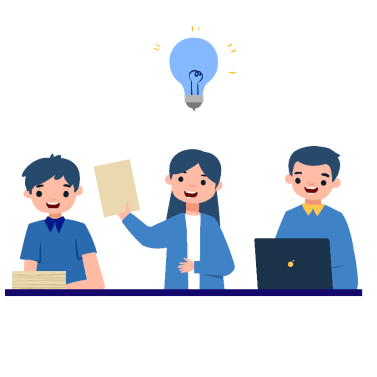 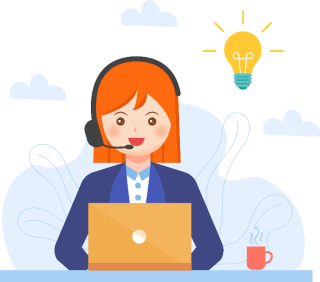 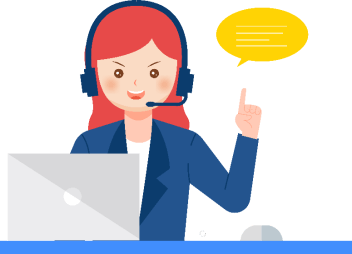 03
请替换文字内容
请替换文字内容
请替换文字内容
请替换文字内容，修改文字内容，也可以直接复制你的内容到此。请替换文字内容，修改文字内容，也可以直接复制你的内容到此。请替换文字内容，修改文字内容
请替换文字内容，修改文字内容，也可以直接复制你的内容到此。请替换文字内容，修改文字内容，也可以直接复制你的内容到此。请替换文字内容，修改文字内容
请替换文字内容，修改文字内容，也可以直接复制你的内容到此。请替换文字内容，修改文字内容，也可以直接复制你的内容到此。请替换文字内容，修改文字内容
岗位胜任能力
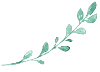 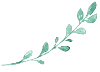 标题内容
标题内容
标题内容
标题内容
您的内容打在这里，或者在此框中选择粘贴，并选择只保留文字。您的内容打在这里。您的内容打在这里。
您的内容打在这里，或者在此框中选择粘贴，并选择只保留文字。您的内容打在这里。您的内容打在这里。
您的内容打在这里，或者在此框中选择粘贴，并选择只保留文字。您的内容打在这里。您的内容打在这里。
您的内容打在这里，或者在此框中选择粘贴，并选择只保留文字。您的内容打在这里。您的内容打在这里。
03
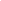 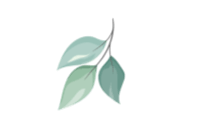 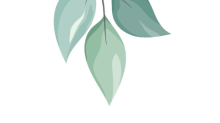 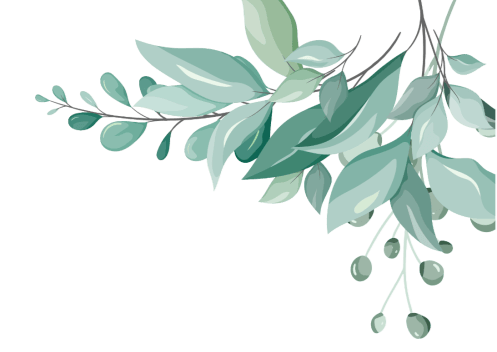 ONE
TWO
THREE
FOUR
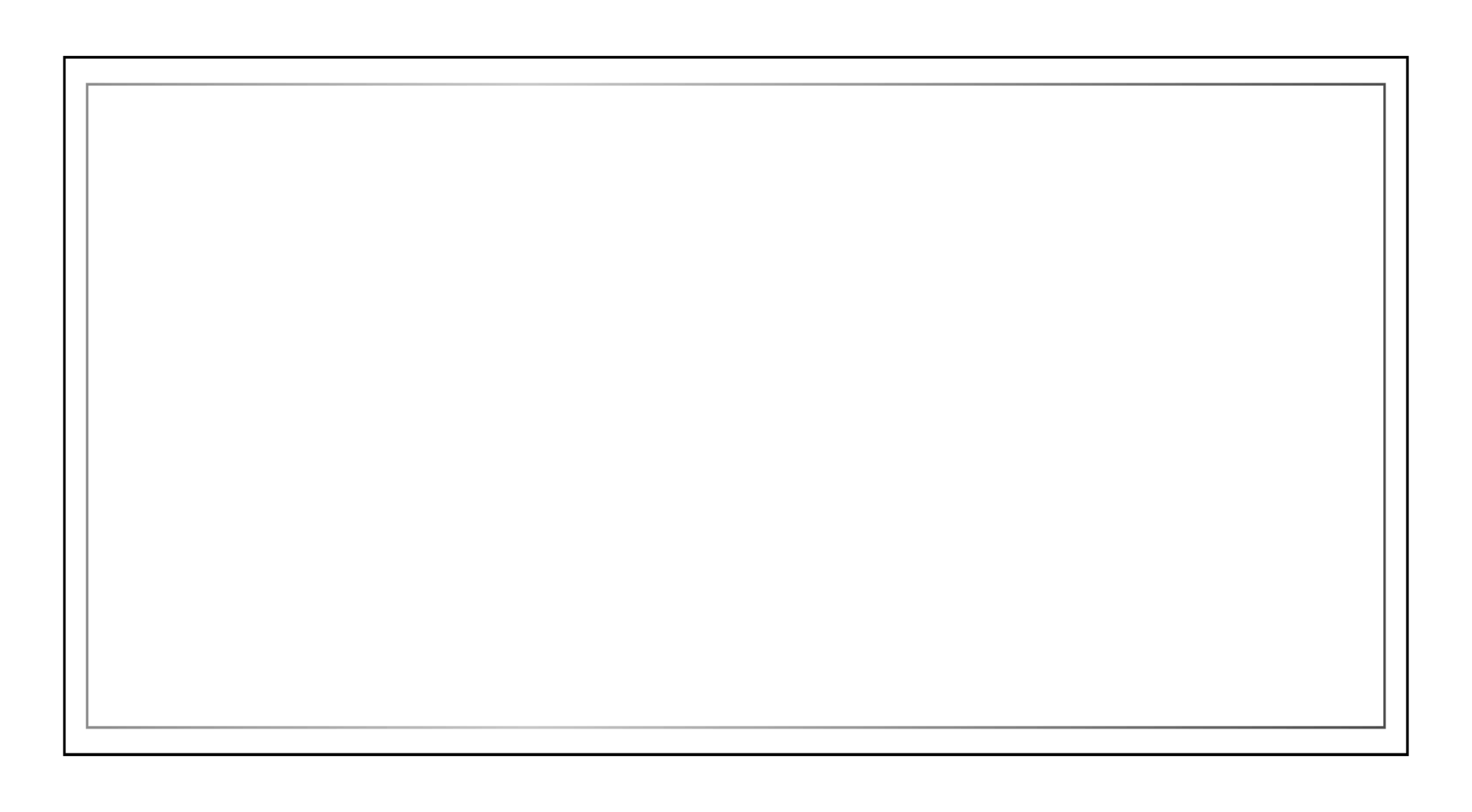 04
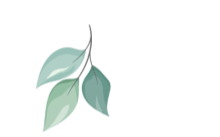 未来工作计划
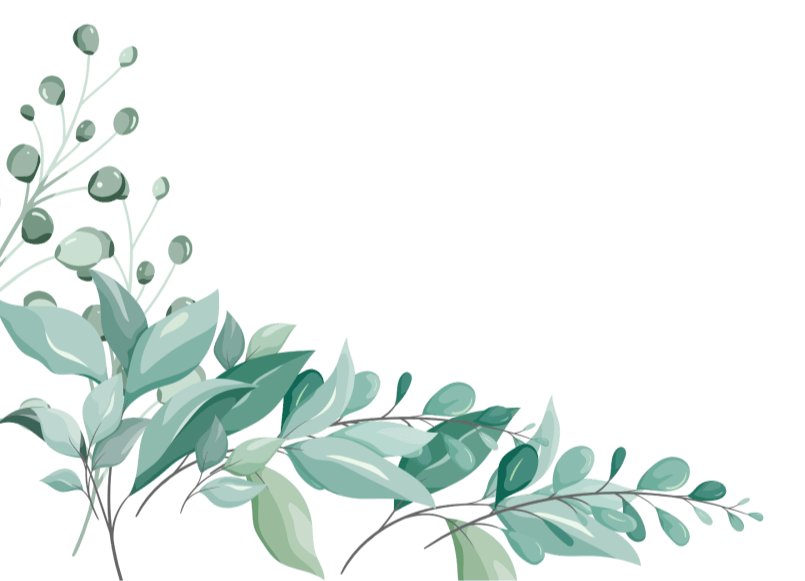 Chinese  companies  will no longer remain in the hard stage and they are also promoting a culture Chinese  companies  will no longer remain 
in the hard stage and they are also wang ling yan a culture
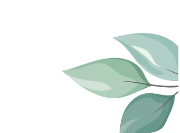 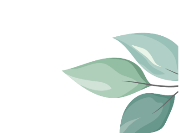 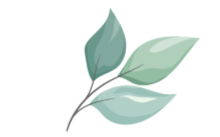 未来工作计划
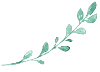 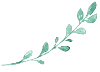 1,623,445
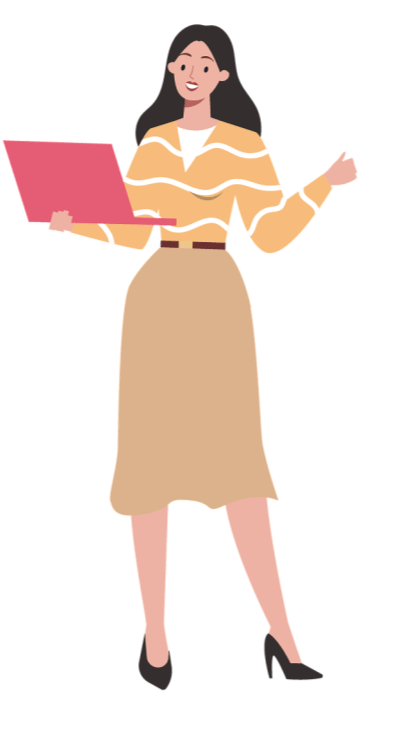 第1季度
1,058,883
725,091
第2季度
1,550,934
04
981,406
第3季度
846,356
427,683
第4季度
901,124
未来工作计划
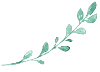 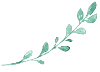 工作规划  01
工作规划  02
将该阶段所做的具体事情在此位置进行展示，根据具体内容可适当简写将该阶段所做
将该阶段所做的具体事情在此位置进行展示，根据具体内容可适当简写将该阶段所做的
工作
规划
04
工作规划  03
工作规划  04
将该阶段所做的具体事情在此位置进行展示，根据具体内容可适当简写将该阶段所做
将该阶段所做的具体事情在此位置进行展示，根据具体内容可适当简写将该阶段所做
未来工作计划
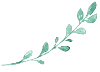 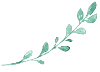 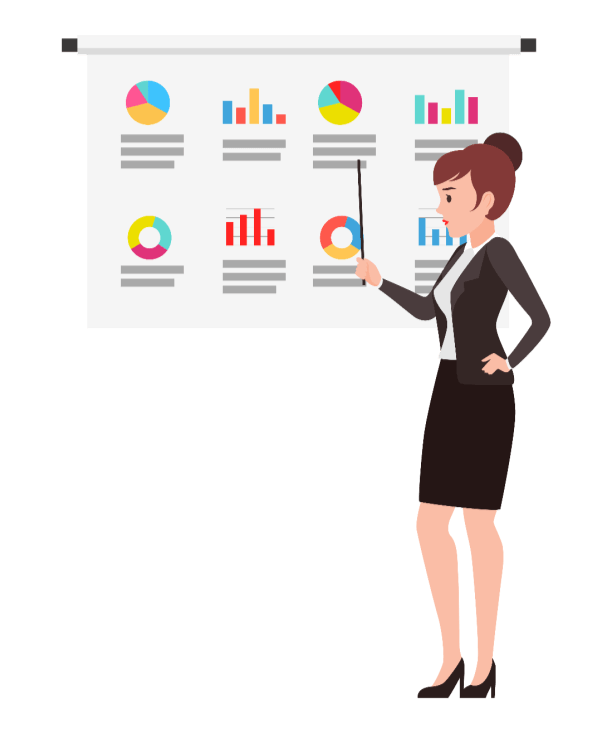 80%
60%
请替换文字内容
请替换文字内容
点击输入简要文字内容，文字内容需概括精炼，不用多余的文字修饰，言简意赅的说明该项内容。
点击输入简要文字内容，文字内容需概括精炼，不用多余的文字修饰，言简意赅的说明该项内容。
04
55%
93%
请替换文字内容
请替换文字内容
点击输入简要文字内容，文字内容需概括精炼，不用多余的文字修饰，言简意赅的说明该项内容。
点击输入简要文字内容，文字内容需概括精炼，不用多余的文字修饰，言简意赅的说明该项内容。
未来工作计划
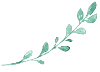 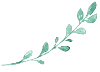 95%
填写段落标题
请替换文字内容，修改文字内容，也可以直接复制你的内容到此。请替换文字内容，修改文字内容，也可以直接复制你的内容到此请替换文字内容，修改文字内容，也可以直接复制你的内容到此。请替换文字内容，修改文字内容，也可以直接复制你的内容到此。请替换文字内容，修改文字内容，也可以直接复制你的内容到此。
04
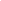 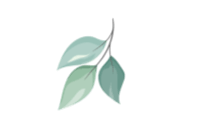 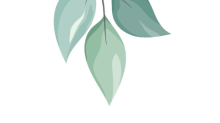 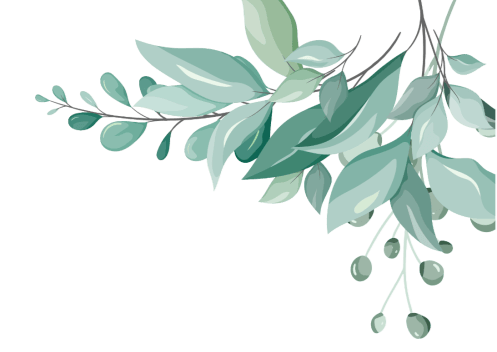 HOME
CONTENT
TEXT
END
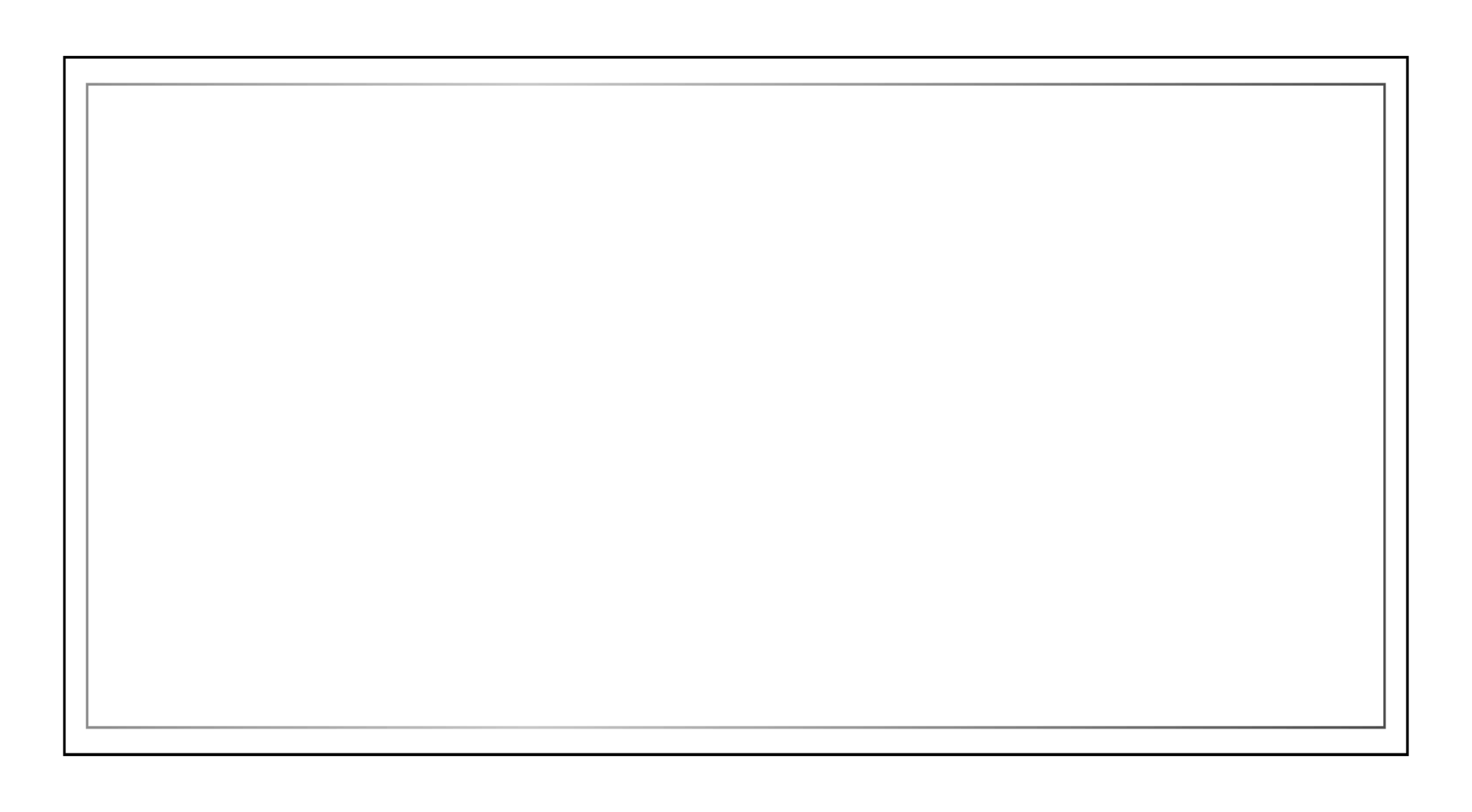 20XX
介绍完毕
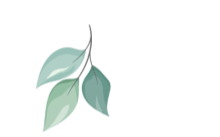 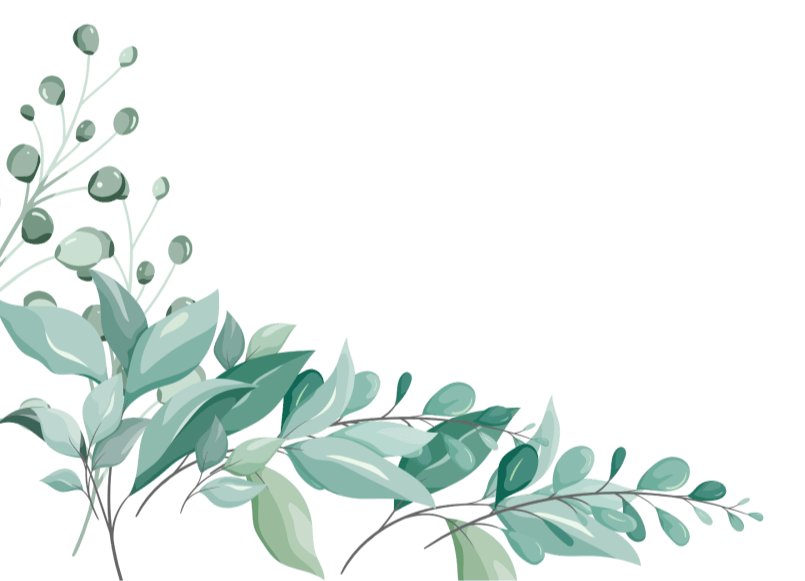 个人简历 ｜ 自我介绍 ｜ 岗位竞聘 ｜ 述职报告
Chinese  companies  will no longer remain in the hard stage and they are also promoting a culture Chinese  companies  will no longer remain 
in the hard stage and they are also wang ling yan a culture
汇报人：优品PPT
20XX年12月12日
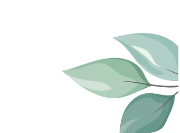 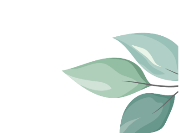 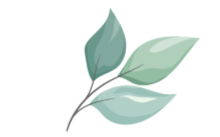 更多精品PPT资源尽在—优品PPT！
www.ypppt.com
PPT模板下载：www.ypppt.com/moban/         节日PPT模板：www.ypppt.com/jieri/
PPT背景图片：www.ypppt.com/beijing/          PPT图表下载：www.ypppt.com/tubiao/
PPT素材下载： www.ypppt.com/sucai/            PPT教程下载：www.ypppt.com/jiaocheng/
字体下载：www.ypppt.com/ziti/                       绘本故事PPT：www.ypppt.com/gushi/
PPT课件：www.ypppt.com/kejian/
[Speaker Notes: 模板来自于 优品PPT https://www.ypppt.com/]